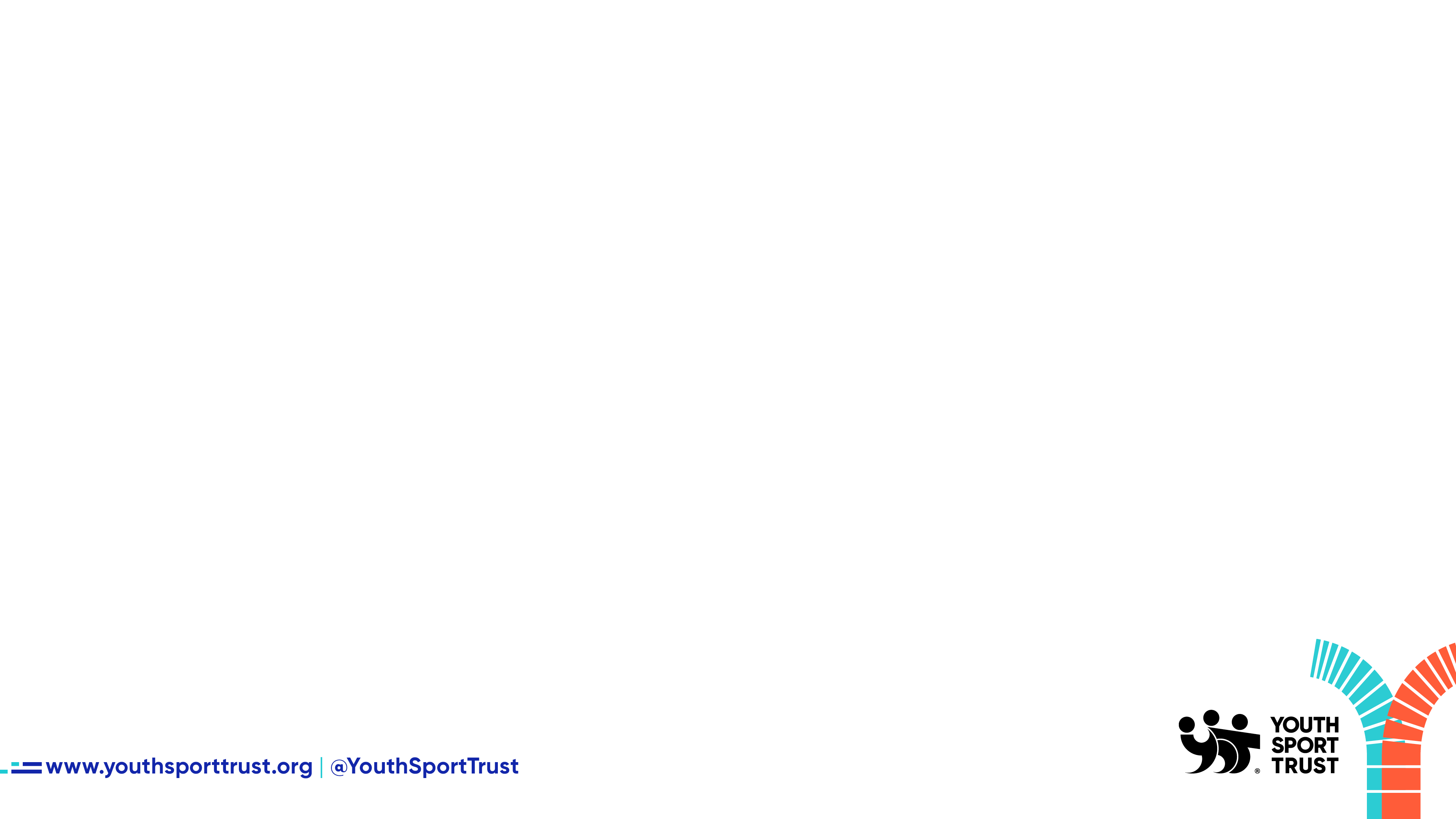 Step into Sport – Virtual Pre-Recorded

Step into Sport (SiS) Youth Leadership Events focus on the development of leadership skills in young people with SEND, with an increased emphasis on further training and deployment opportunities in workforce specific roles. For an overview of the programme, click here.

With the current Covid 19 restrictions in place in many schools, the Youth Sport Trust in collaboration with Lead Inclusion Schools and Athlete Mentors have developed content (links below) to support you in providing virtual delivery of the programme, ensuring young people are able to continue to access inspiring and meaningful leadership opportunities during this time.

We recommend you ensure every young leader who is taking part in the Events has a version of the SiS Workbook, click here to download.

Please use the following pre-recorded videos for delivering your Events. The videos have been designed to support schools in this delivery and will prompt staff to pause the video at certain parts to deliver particular activities.

Introduction & Welcome Click here
Session 1 – Youth Voice – Empowering Leadership, click here. For YST Youth Board Member stories click here & click here.
Session 2 - The SMILES framework, click here & STEP model click here
Session 3 - Care carousel – Engaging Activities click here